Dagens innehåll
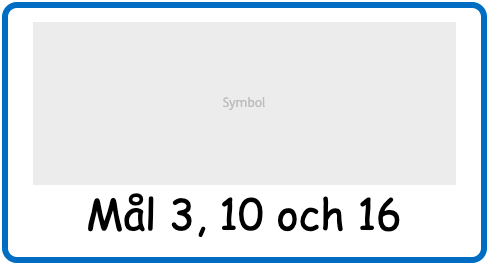 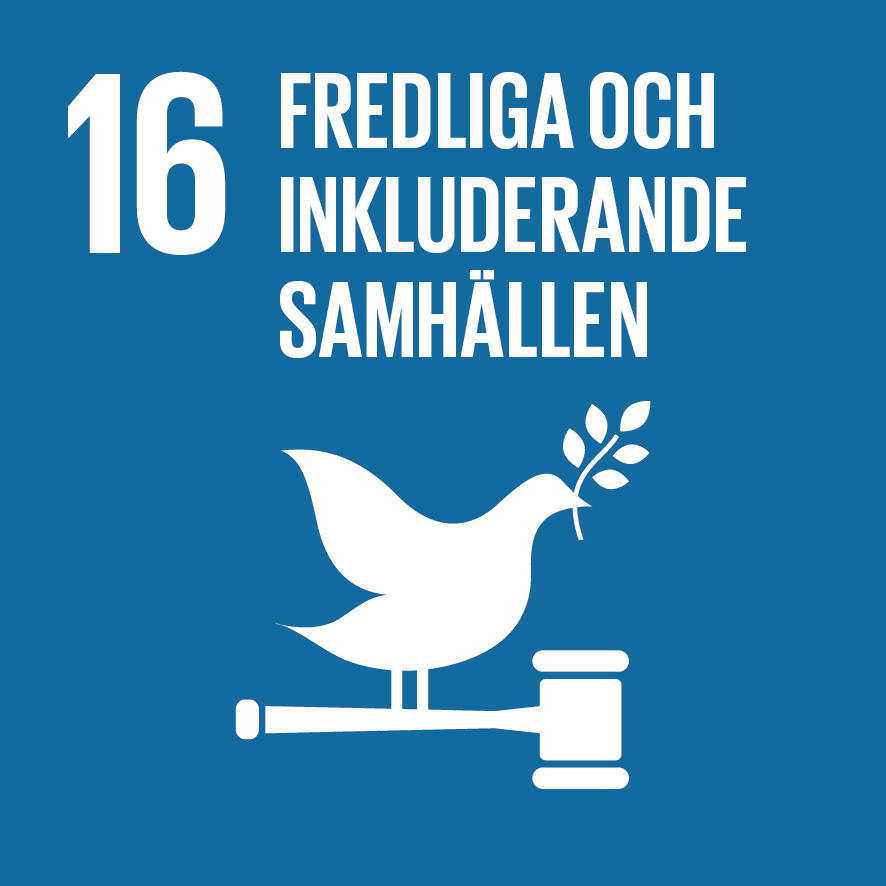 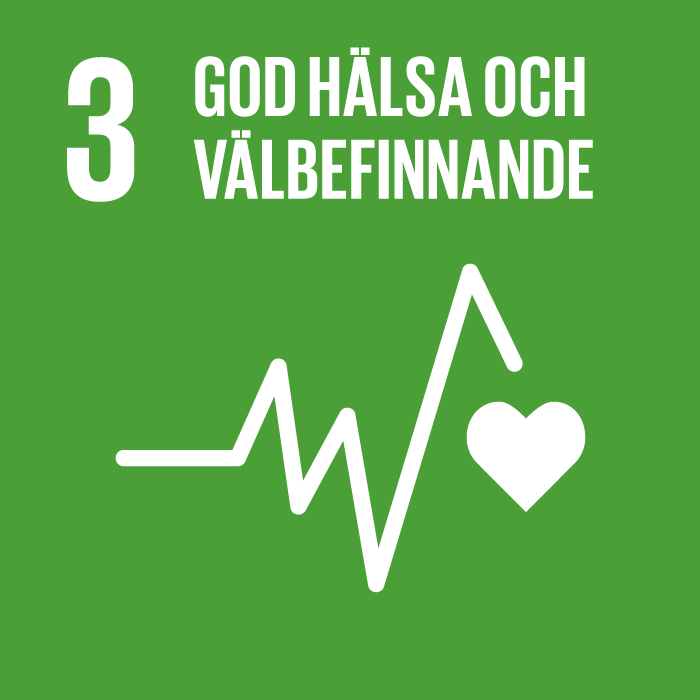 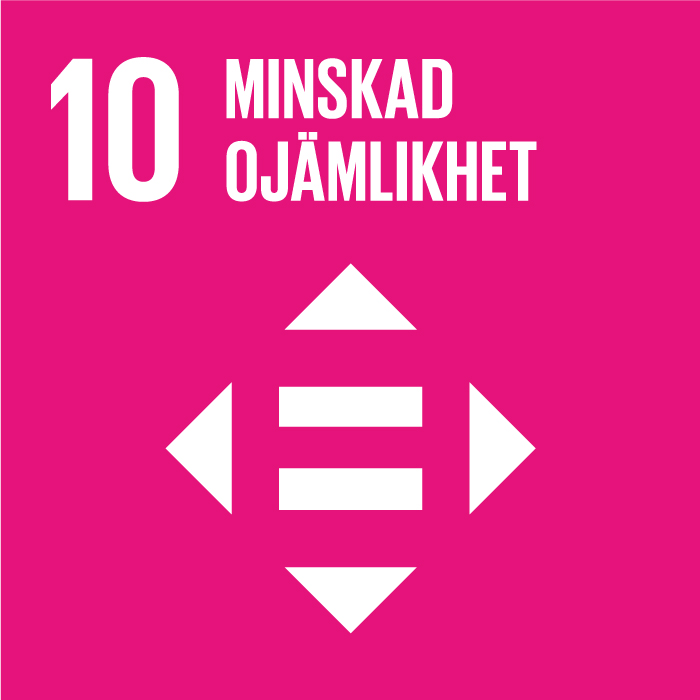 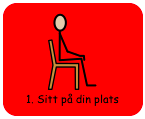 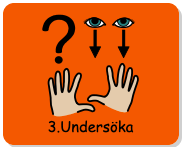 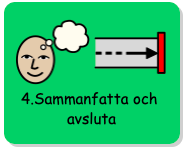 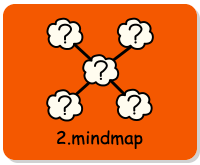 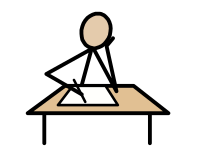 Det här ska vi göra idag:


Gör en mindmap

Undersöka

Sammanfatta - Vad har vi lärt oss?
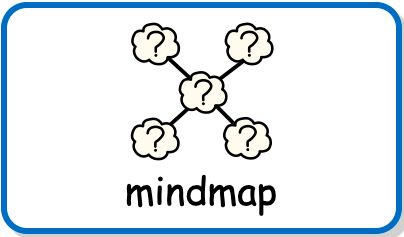 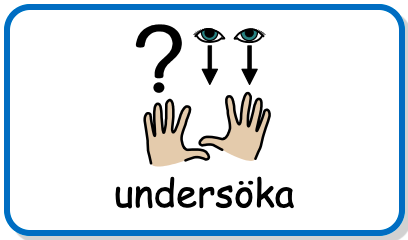 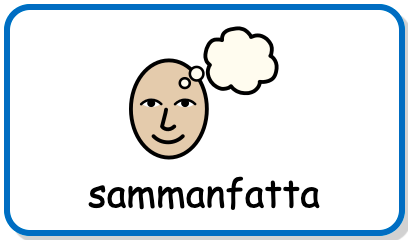 Vad tänker du på när du hör ordet funktionsnedsättning?
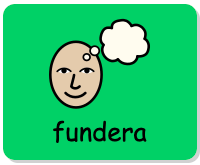 Vad tänker du på när du hör ordet funktionsnedsättning?
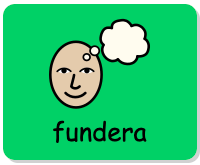 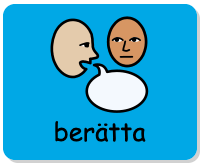 Gör en mindmap
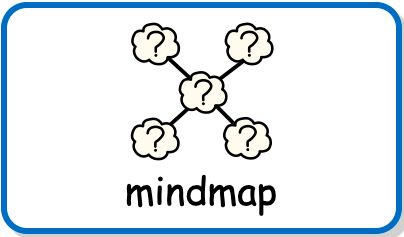 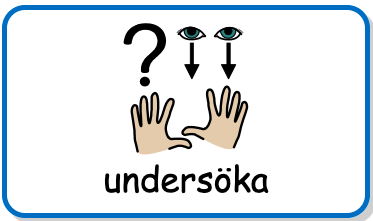 Nu ska vi uppleva olika funktionsnedsättningar
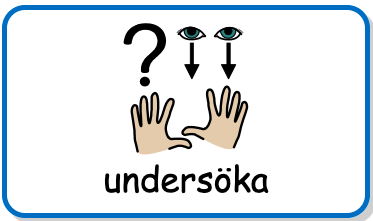 Berätta hur ni känner med hjälp av kommunikationskartan
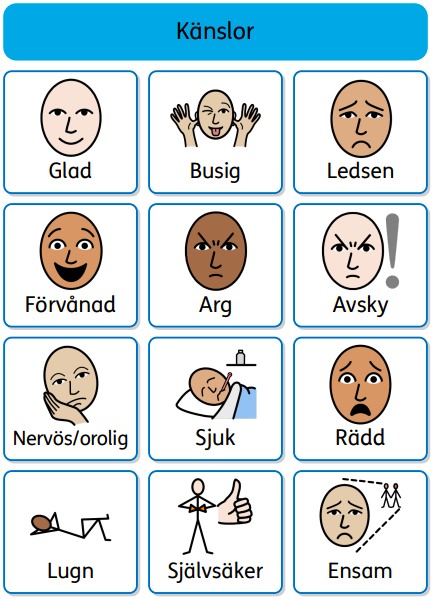 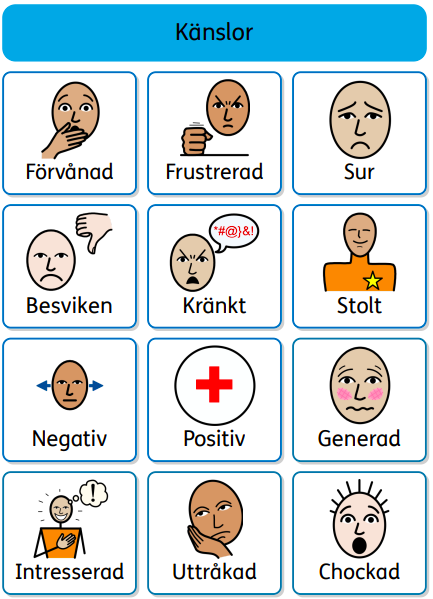 Nu ska vi uppleva olika funktionsnedsättningar
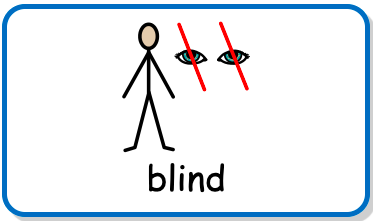 Berätta hur ni känner med hjälp av kommunikationskartan
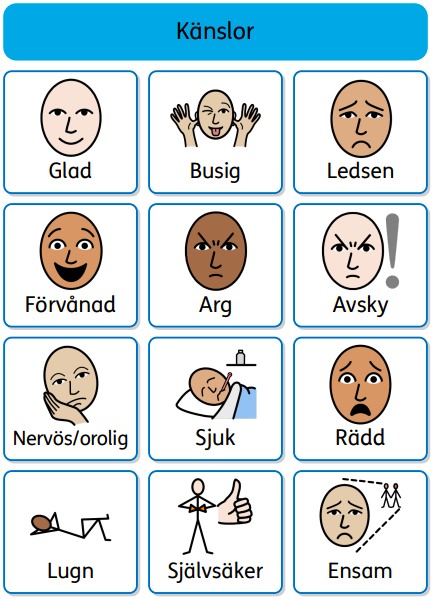 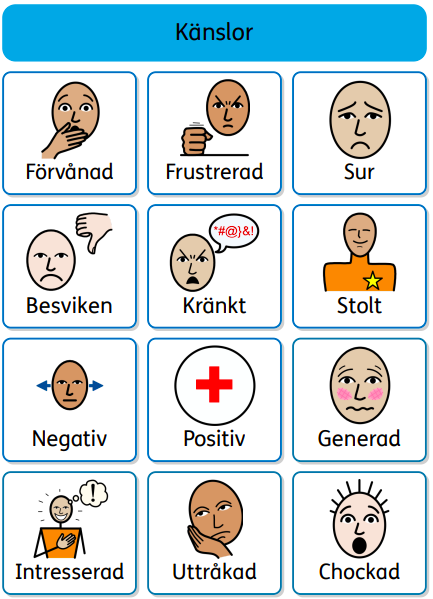 Testa på hur det känns att vara blind/ha synnedsättning med hjälp av ögonbindel.
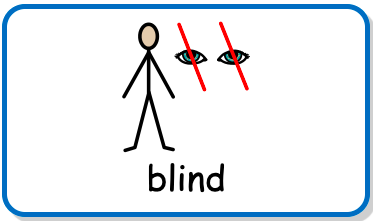 Berätta hur ni känner med hjälp av kommunikationskartan
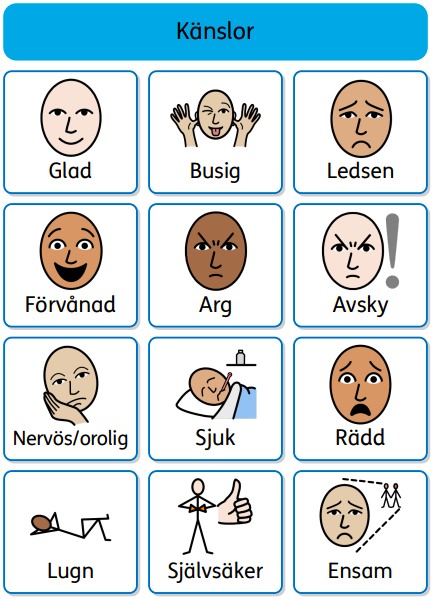 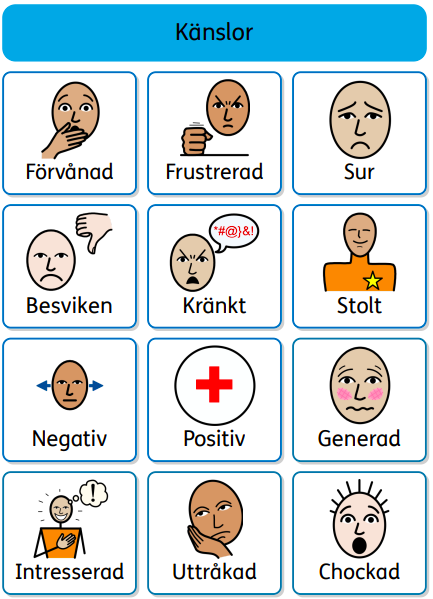 Testa på hur det känns att vara blind/ha synnedsättning med hjälp av ögonbindel.

Led din klasskamrat (träning i tillit)
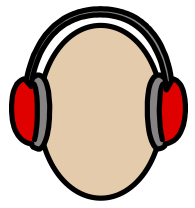 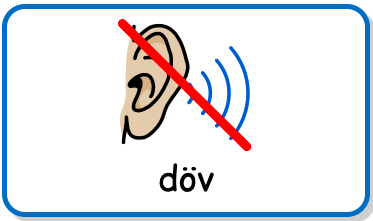 Berätta hur ni känner med hjälp av kommunikationskartan
Testa på hur det känns att vara döv. Bär hörselkåpor. Lyssna på olika ljud
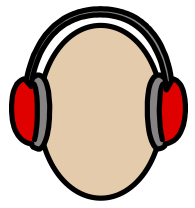 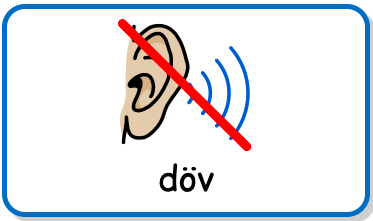 Berätta hur ni känner med hjälp av kommunikationskartan
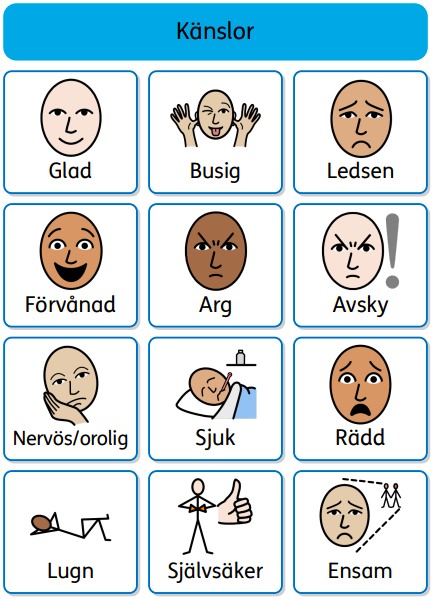 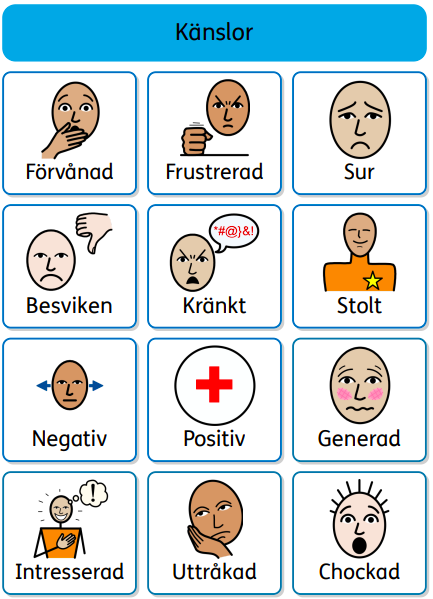 Testa på hur det känns att vara döv. Bär hörselkåpor. Lyssna på olika ljud.

Hur känns det?
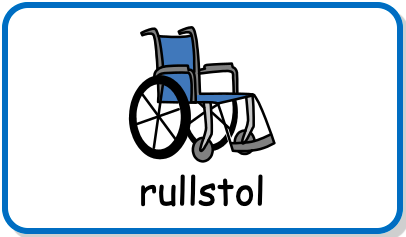 Berätta hur ni känner med hjälp av kommunikationskartan
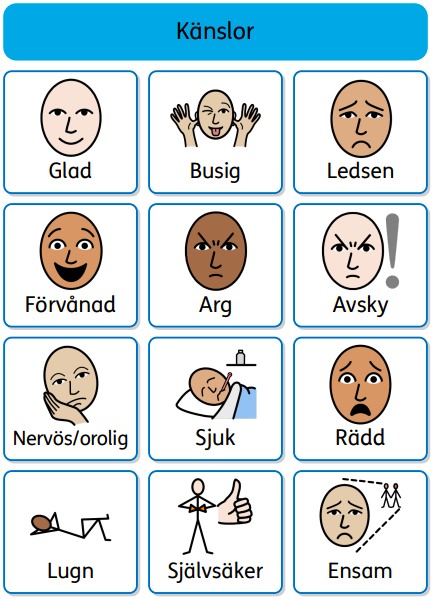 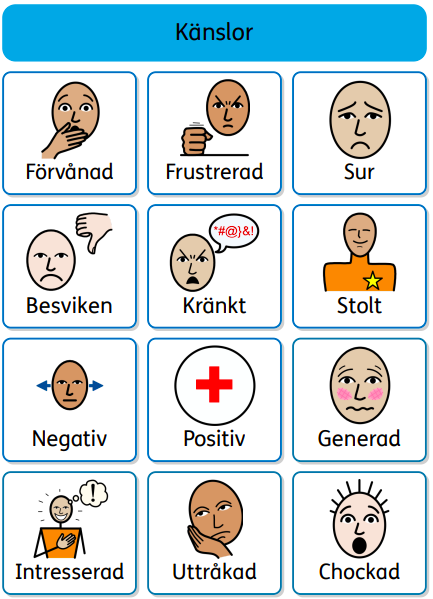 Testa på hur det känns att förflyttas i en rullstol
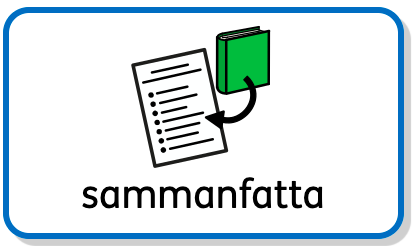 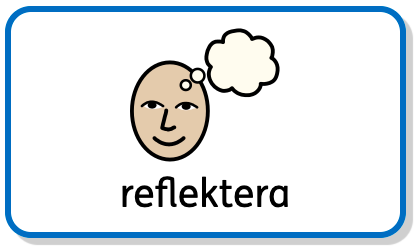 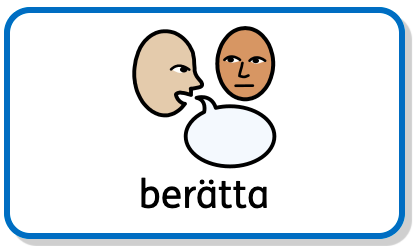 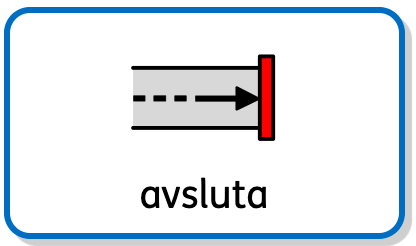 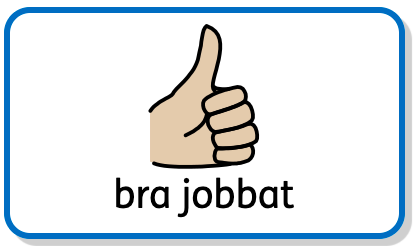 Till läraren:
Lektion 2

Syfte: Ge eleverna en ökad förståelse för att barns liv kan se olika ut.


Metod: 
Utgå från barnkonventionen och prata om olika levnadsvillkor. Samtala med barnen kring funktionsnedsättning och förtydliga begreppet. Kan göras med hjälp av definition av Vårdguiden.

Detta ska vi göra:
Prata om vad det finns för olika funktionsnedsättningar. 
Gör en mindmap.
Gör undersökning. Förslagsvis, elev - personal. Låt eleverna använda sig av känslokartan för att visa hur de känner.
Sammanfatta och reflektera över varför det är viktigt att människor får tillgång till hjälpmedel. Prata om att ingen ska diskrimineras. 
Avsluta

Tidsåtgång: ca 30 min


Om materialet
Materialet är framtaget av anpassad grundskola Henån
Distribueras av UNDP Sverige via globalamålen.se
Widgitsymboler © Widgit Software/Symbolbruket AB 2022 | www.symbolbruket.se